Reformed Qualifications
ADD TEACHER NAME HERE
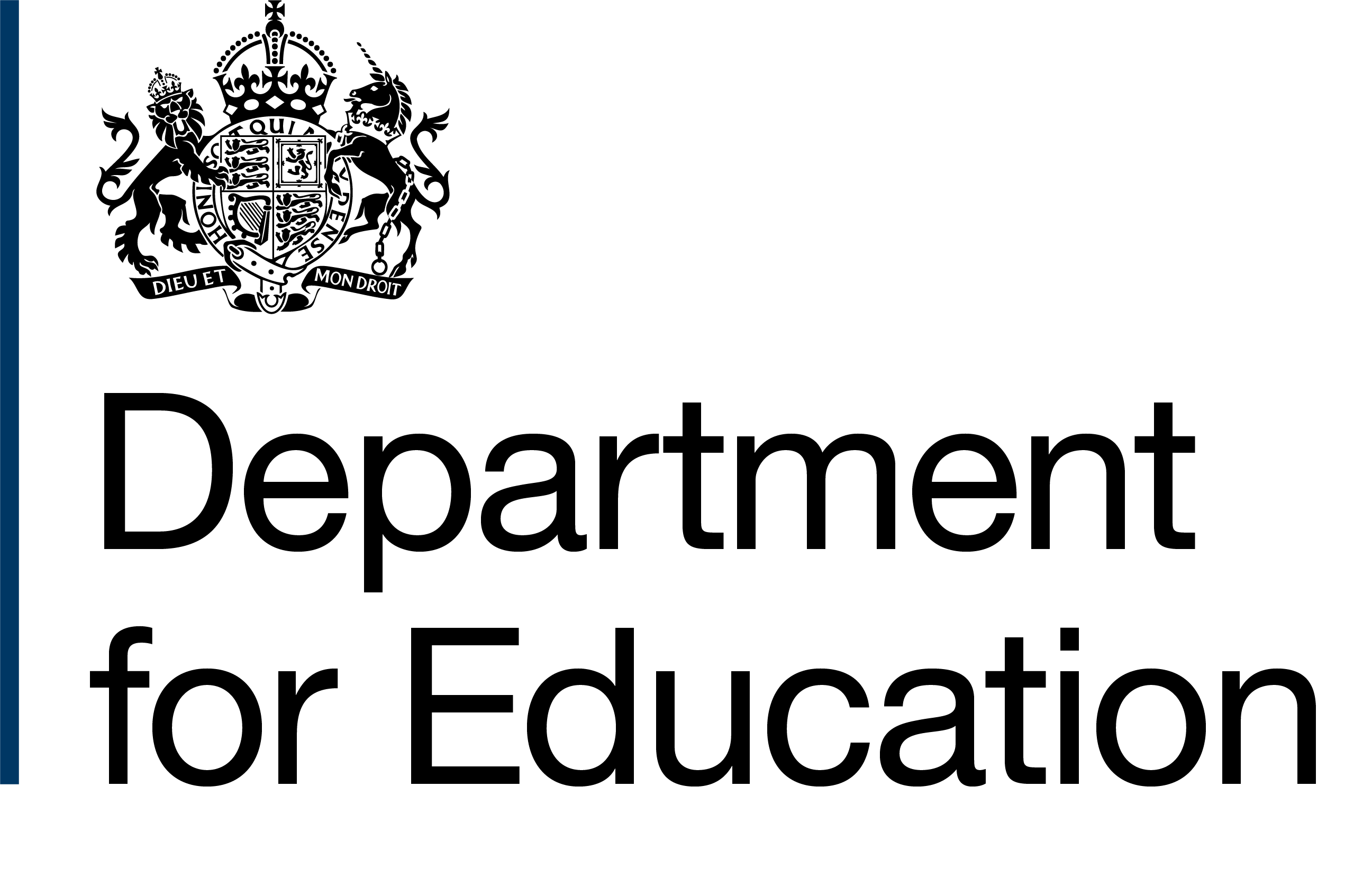 Background to Qualifications reform
Over the past ten years, a series of independent reviews expressed concerns about whether post-16 education supports people to enter good jobs and provides effective support for skills. The reviews found that many qualifications were not valued by employers, offered little value to students and had few routes to further education or meaningful employment.
Following the reviews, the aim of qualifications reform was to simplify the qualifications landscape and improve both quality and progression outcomes
In 2022, funding was removed from qualifications that had less than 100 or no publicly funded enrolments for three consecutive years. This resulted in a reduction of around 5,500 qualifications at Level 3 and below, leaving approximately 7,000 in the system. Last year we published lists of reformed qualifications at levels 3 and 2 that will be funded from August 2025.
In July last year, the Secretary of State for Education announced a short review of the reforms and a pause in defunding of qualifications due to be defunded in 2024.
The Review of Qualifications Reform affirmed a clear commitment to T Levels as a high-quality post-16 option, retained 157 qualifications previously identified to lose public funding, decided not to proceed with the proposed rules of combination and established a pragmatic approach to future reform with certainty until 2027.
What are the new, reformed qualifications?
Alternative Academic Qualifications (AAQs) – level 3 only.
Reformed Technical Qualifications - Technical Occupational Entry Qualifications and Additional Specialist Qualifications.
74 level 3 qualifications approved and published in May 2024 for first teach 1 August 2025 and 66 for level 2.
Available in subjects and occupations aligned to Construction and the Built environment, Digital*, Education and early years, Engineering and manufacturing and Health and Science.
*Digital not available for level 2
What are they?
Alternative Academic Qualifications (AAQs)
Level 3 qualifications
Designed to support entry to higher education
Minimum 60% mandatory core content, 40% external assessment
Blend academic and applied learning
Small AAQs can be between 150 and 420 guided learning hours
Alternative Academic Qualifications (AAQs)
What are they?

Technical Occupational Qualifications
Available at level 2 and 3
For 16+ year learners (Adults only in T Level areas for level 3)
Based on the knowledge, skills and behaviours (KSBs) set out in the occupational standards, co-designed by employers
Students will achieve occupational competence through achievement 
Aim to support a learner to enter, or to progress within, an occupation 
Can be of any size
May include a mandatory work placement if necessary to achieve competence.
Reformed Technical Qualifications (1)
What are they?

Technical Occupational Additional Specialist Qualifications
Available at level 2 and 3
Specialist technical qualifications for post 16 learners and adults
Can be taken alongside a Technical Occupational Entry Qualification within a study programme
Allow a student to develop additional knowledge and competencies and specialise within a sector
Build on knowledge covered by a T Level or other occupational entry qualification.
Reformed Technical Qualifications (2)
LEVEL 3 POST-16 QUALIFICATION LANDSCAPE 2025
Funding
Route
Level 3 qualification types
Funding
Route
Level 3 qualification types
T Levels
A/AS levels
16-19
Academic qualifications
Primarily designed to support progression to higher education.
16-19 and adult
Technical qualifications
Primarily designed to support progression into  skilled employment.
Occupational Entry: Covers the knowledge, skills and behaviours (KSBs) against an occupational standard not covered by a T Level and leads to occupational competence.
Additional Specialist: Specialist technical qualifications.
Small Alternative Academic Qualifications (AAQs) 150-450 GLH. Designed primarily to support entry into Higher Education.
16-19 and adult
Occupational Entry: Covers the knowledge, skills and behaviours (KSBs) in an occupational standard covered by T Levels and leads to occupational competence.
Adult only
Other level 3 training and qualifications
Other level 3 qualifications: IB Diploma, Access to HE Diploma, Core Maths, Extended Project Qualifications. Performing Arts Graded Examinations, Advanced Extension Awards, Level 3 NVQ, Level 3 ESOL and Applied General Qualifications (AGQs).*

* AGQs will continue to have funding removed and you should continue to check when qualifications are available.
Advanced Apprenticeship
For learners seeking practical, workplace-based training, apprenticeships offer an alternative. Level 3 apprenticeships are also known as advanced apprenticeships.
This diagram represents the landscape for the academic year 2025.
The Curriculum and Assessment Review is currently considering how to strengthen 16-19 provision and will report in Autumn 2025.
WHAT COULD A LEARNER PATHWAY LOOK LIKE?
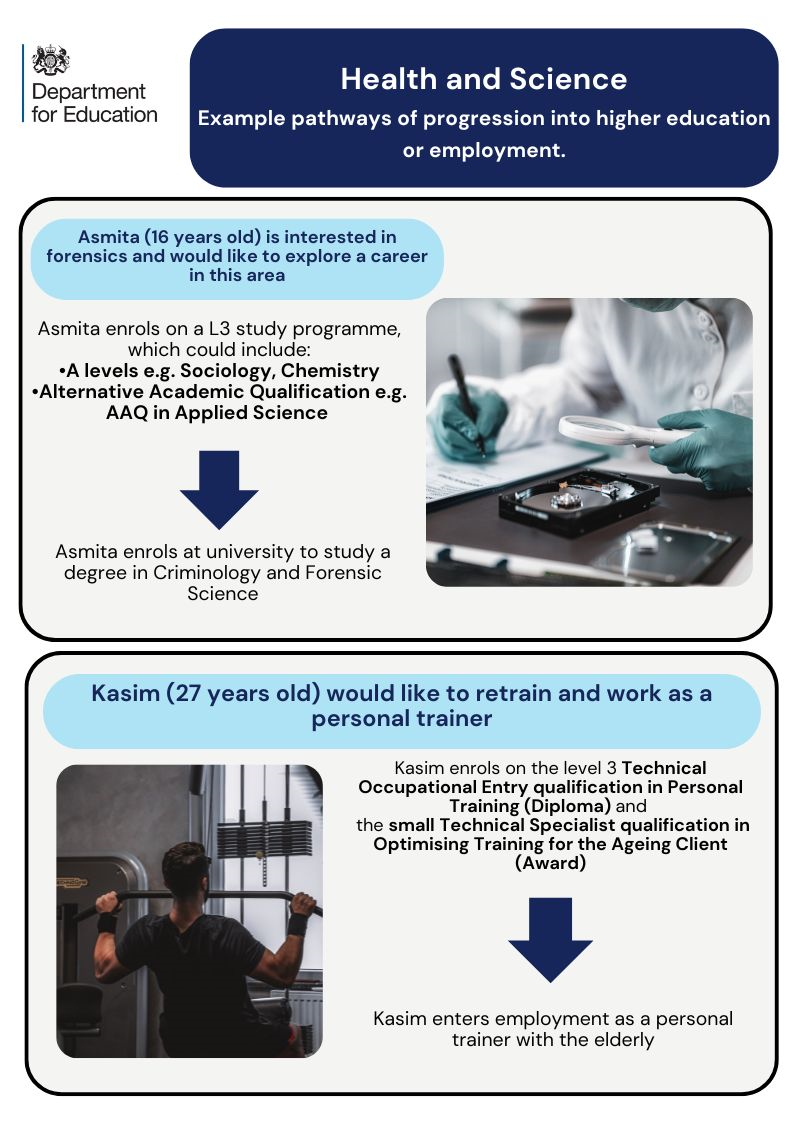 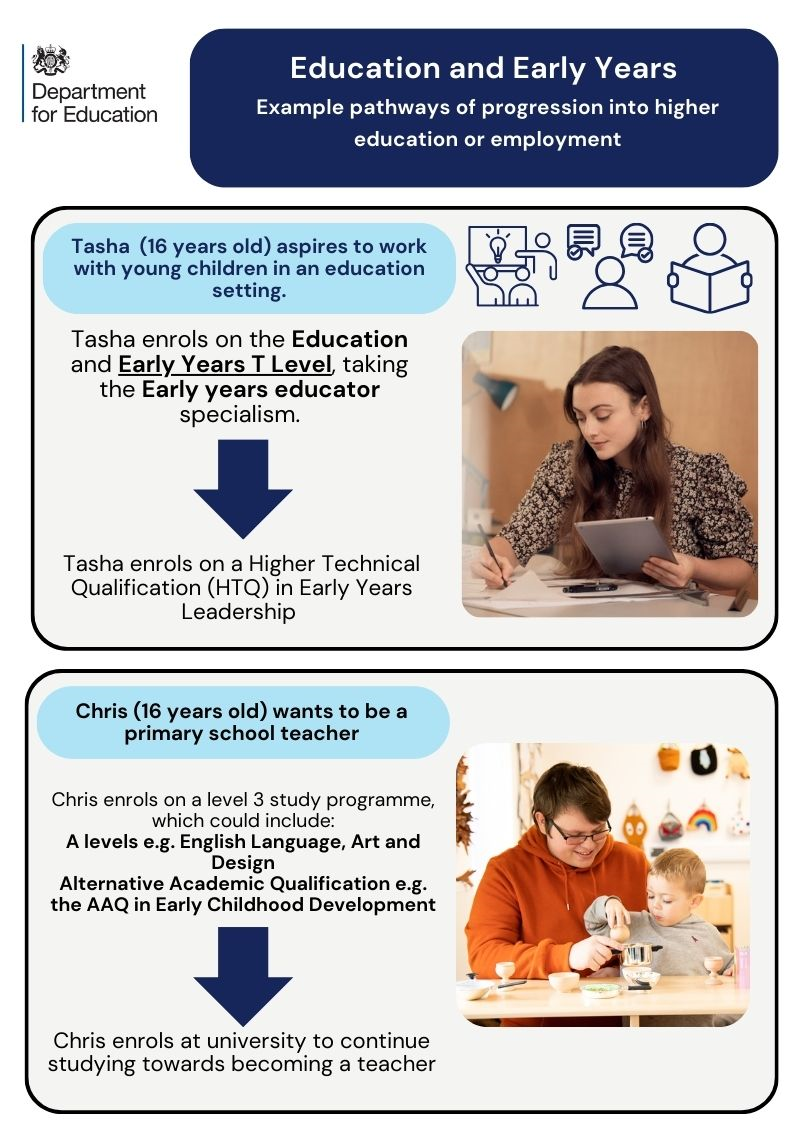 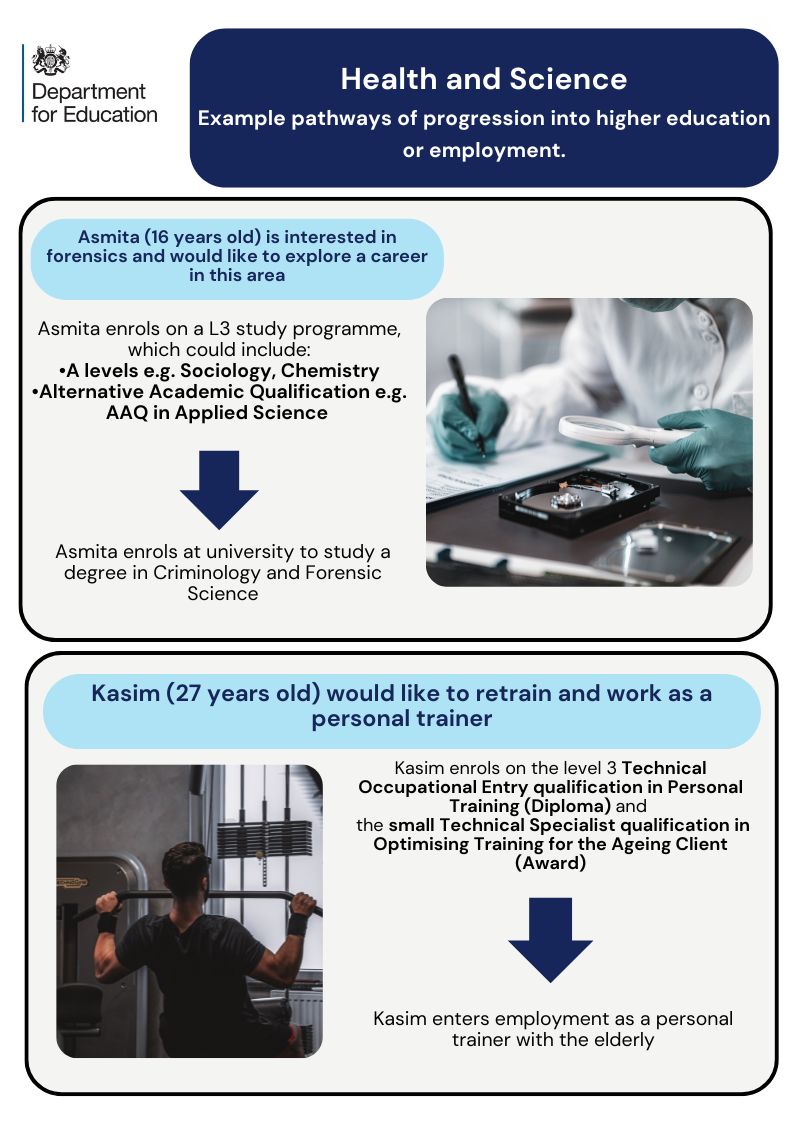 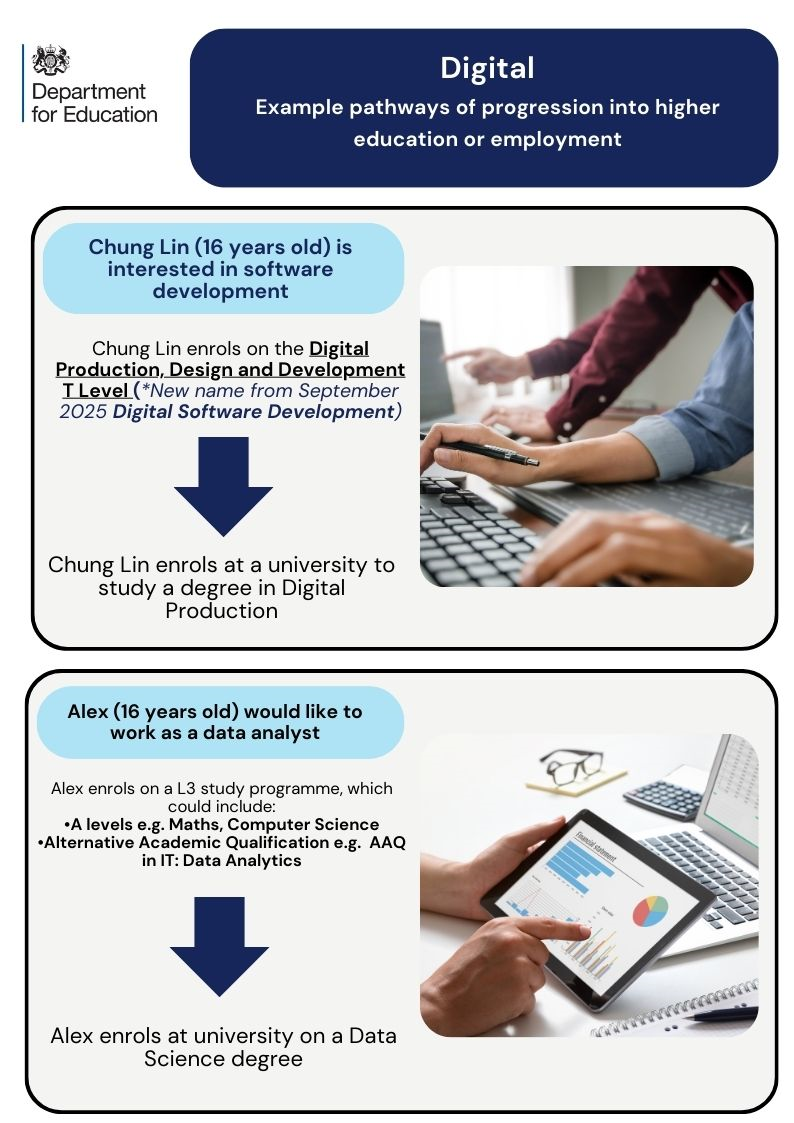